COMO IMPLANTAR ITINERÁRIOS FORMATIVOS DO NOVO ENSINO MÉDIO?
MICHELLE JORDÃO MACHADO
Assessora de Educação na 
União Marista do Brasil
michellejm@gmail.com
61981431010
ITINERÁRIOS FORMATIVOS
PRINCÍPIOS ORIENTADORES DO NOVO ENSINO
COMPOSIÇÃO DOS ITINERÁRIOS FORMATIVOS
ITINERÁRIOS FORMATIVOS
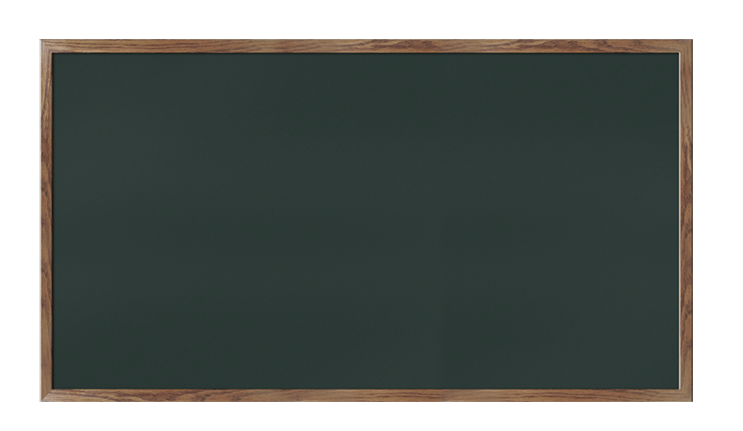 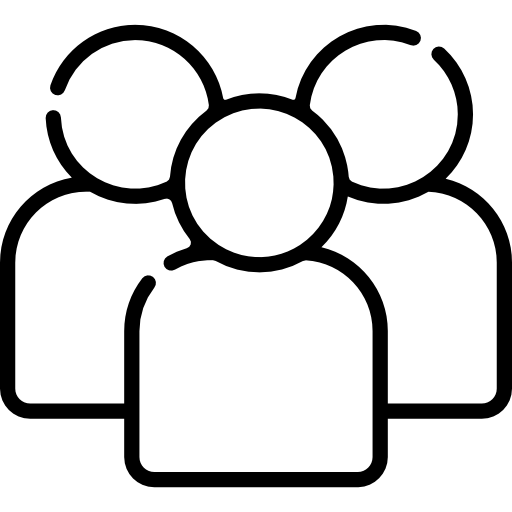 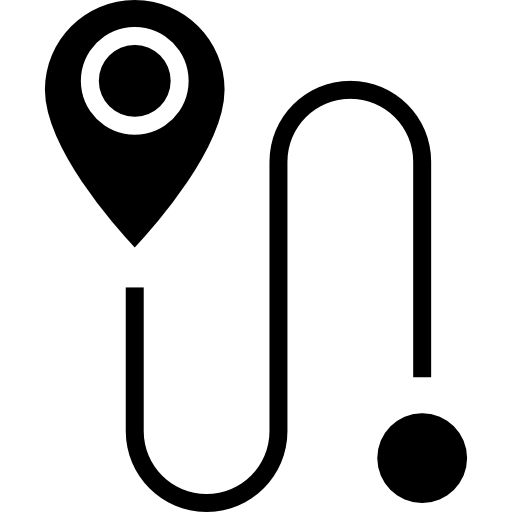 Itinerários Formativos
Formação Geral Básica
PRINCÍPIOS ORIENTADORES DO NOVO ENSINO
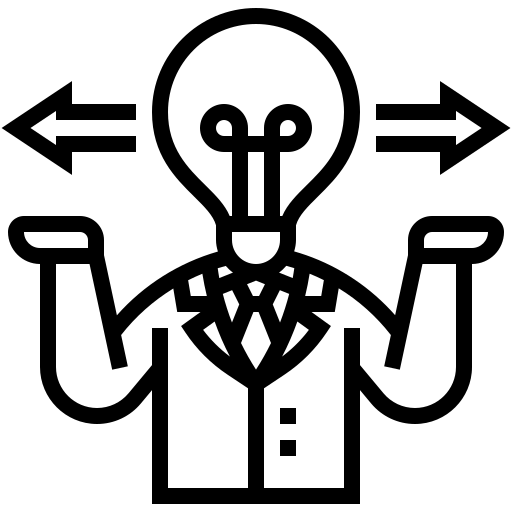 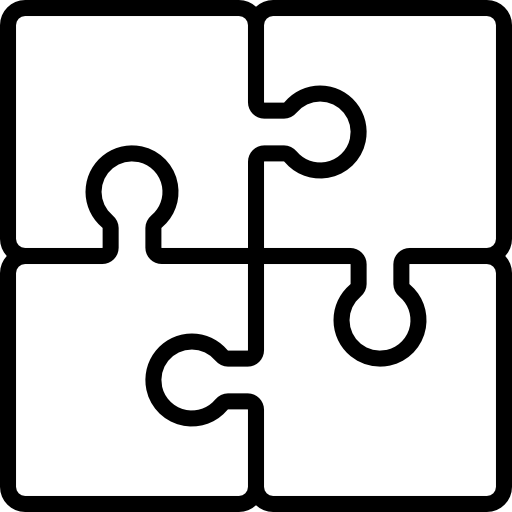 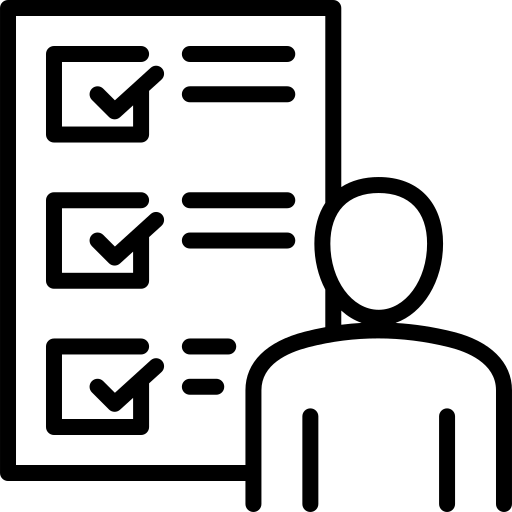 Aprofundamentos nas Áreas do Conhecimento ou na Formação Técnica e Profissional
Eletivas
Projeto de Vida
Mínimo de 1200h
Unidade Curricular – 60h
1- Cargas Horárias Variadas

2 – Híbrido(Presencial e Digital)
Mínimo de 2 Itinerários Formativos ( Integrados)
Projeto de Vida40h
COMPOSIÇÃO DOS ITINERÁRIOS FORMATIVOS
Unidade Curricular – 80h
Ciências Econômicas e Sociais Aplicadas
Cultura, Arte e Humanidades
Ciências Biológicas e da Saúde
DIMENSÃO 
METODOLÓGICA
Constituir Grupo de Trabalho do Colégio de implementação do Novo Ensino Médio: 
Conhecer o Projeto Pedagógico com as concepções da Rede sobre o Novo Ensino Médio.
Conhecer as Resoluções/Orientações dos CEE de cada realidade local
Aprovação do Regimento e do Projetos Pedagógicos nos CEE;
Estruturação do horário das turmas da 1ª série do Ensino Médio 2022;
Análise dos espaços/recursos para o desenvolvimento das Unidades Curriculares;
Previsão de horas de planejamento docente.
1ª CICLO
Construção de peças informativas (redes sociais, comunicados por e-mail, peças impressas)

Reuniões de famílias do 9º ano do Ensino Fundamental (envio de informativos às famílias). Incluir a comunicação para as novas famílias. 

Palestras informativas sobre o novo Ensino Médio com as turmas do 9º ano Ensino Fundamental.

Dinâmicas vocacionais com os estudantes do 9º ano do Ensino Fundamental.

Abertura do processo de inscrição para a escolha dos Itinerários Formativos e das Eletivas.

Comunicação do projeto do Novo Ensino Médio para os demais estudantes do Ensino Fundamental - Anos Finais - como estratégia de fidelização/encantamento.

Espaços demonstrativos das eletivas digitais para os estudantes do 9º ano. Motivação para uso da plataforma, se for o caso.
2ª CICLO
Plano de Comunicação do Novo Ensino Médio
Lançamento, comunicação, e sensibilização das Direções, Professores de Áreas e equipes técnicas sobre o Novo Ensino Médio.

Formação da equipe de Secretaria Escolar e adaptações na escrituração escolar.

Elaboração do plano pedagógico, com estratégias pedagógicas e avaliativas de todas as Unidades Curriculares, incluindo o Projeto de Vida.

Formação docente, principalmente, para atuar/planejar os ITINERÁRIOS FORMATIVOS.
3ª CICLO
DESAFIOS + OPORTUNIDADES
✔ Parcerias com as  universidades...
✔ Proposta Bilingue
✔ Transferências 
✔ Certificação= escola
✔ Escolha do itinerário= possibilidades de mudança
✔Formação Docente
✔ Escolha de Material Didático
ENEM
SAEB
Organização da Prova
ENEM em duas etapas:

Etapa 1 – BNCC
Etapa 2 – Itinerários Formativos/Ensino Superior/escolha pelos estudantes

As IES deverão considerar os resultados de ambas as etapas.

Matriz do ENEM- INEP- até o final do ano
Etapa 1
FORMAÇÃO GERAL BÁSICA (referência BNCC).

Prova comum a todos os alunos.

Questões interdisciplinares/ Foco na solução de problemas gerais.

Questões de múltipla escolha + discursivas (possíveis de corrigir por IA).

Modelo PISA – mais provável.
Etapa 2
ITINERÁRIOS FORMATIVOS.

Por área do conhecimento- acadêmicas ou profissionalizantes- (lembrando que a lei também permite a oferta de itinerários integrados por mais de uma área). Não se recomenda fazer prova especifica do IFP.

Carreiras profissionais de nível superior.

Acesso ao ensino superior por meio de múltiplas provas, sendo que os alunos escolhem as provas de acordo com o curso superior que pretende acessar.

ENEM pode se tornar o grande indutor de desenho de itinerários pelas escolas alinhados às carreiras de nível superior.
Modelo A – Provas por áreas profissionais/Possibilidades
Exatas e Tecnologia (STEAM)
Foco em MAT, CN (Física/Química) e Computação (algoritmos)
Cursos: engenharias, computação, matemática, física, química, etc.

Biológicas e Saúde
Foco em CN (Biologia/Química), MAT (estatística), CH (sociologoa/Filosofia)
Cursos: medicina, fisioterapia, enfermagem, educação física, biologia, etc.

Humanidades e Artes
Foco em CH (Filosofia, História, Geografia, Sociologia), LING
Cursos: filosofia, artes, letras, pedagogia etc.

Sociais Aplicadas
Foco em MAT (estatística), CH (sociologia, geografia), LING (português)
Cursos: economia, direito, ciências sociais, administração, etc.